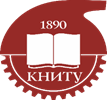 Табельный учет в ИС Парус
Приказ утверждающий новое положение о Табельном учете
Об утверждении  Положения о порядке заполнения табеля учета рабочего времени ФГБОУ ВО «КНИТУ»)
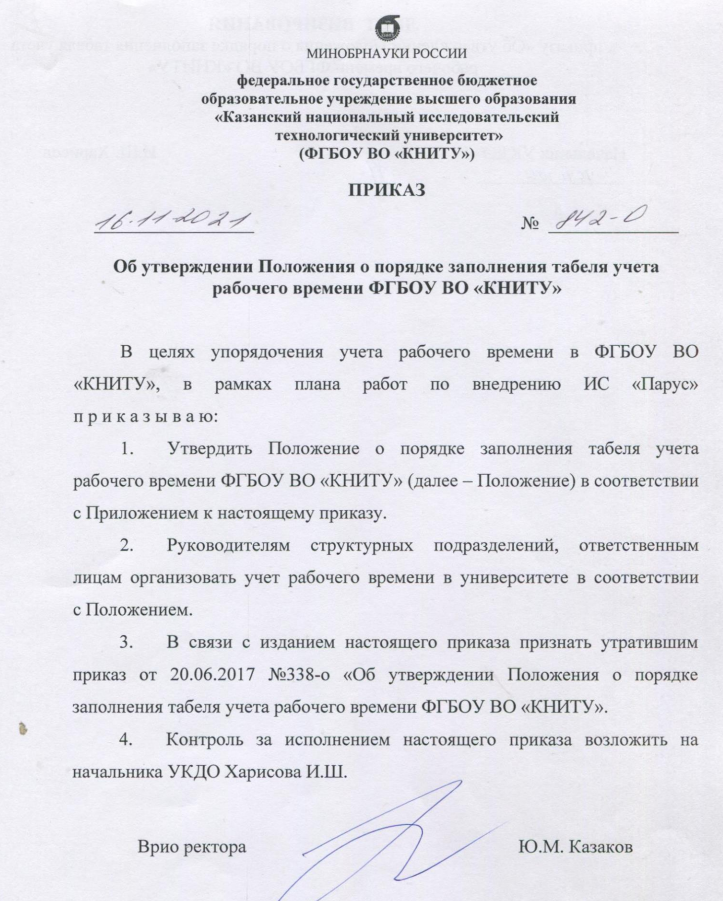 Статусная модель согласования Табеля
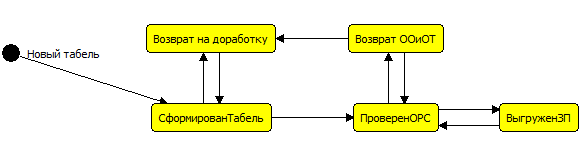 Статус - Новый табель
Происходит формирование нового табеля
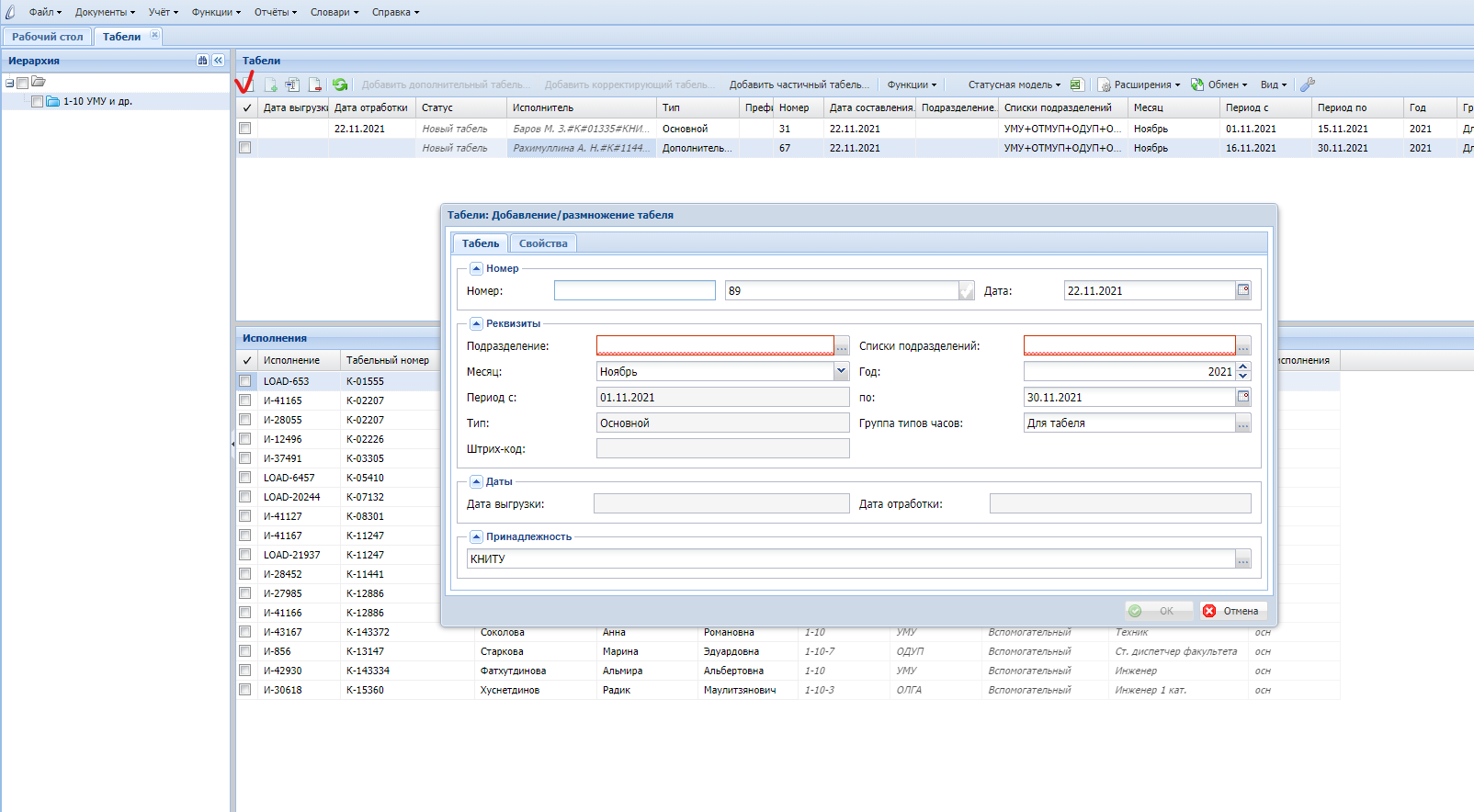 Переход в следующую точку - Табель сформирован табельщиком
Статус - Табель сформирован табельщиком
Происходит проверка сотрудниками ОРС
Приходит сообщение на почту табельщику и сотруднику ОРС
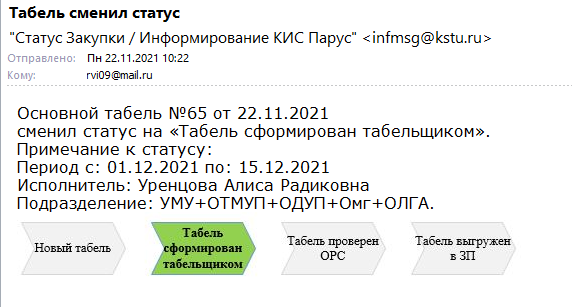 Переход в следующую точку - Табель проверен ОРС
Статус - Табель проверен ОРС
Табельщик печатает подписывает табель, передает в ООиОТ.
Сотрудники ООиОТ загружают табель в Расчет заработной платы.
Приходит сообщение на почту инициатору и исполнителю в точке
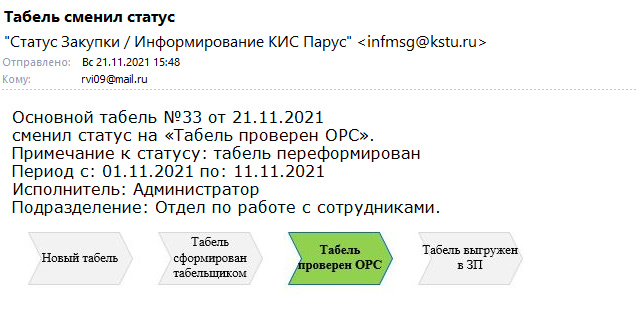 Переход в следующую точку - Табель выгружен в ЗП
Статус - Табель выгружен в ЗП
Электронный табель принят к расчету зп. 
Сотрудники ООиОТ ожидают оригинал табеля.
Приходит сообщение на почту инициатору и исполнителю в точке
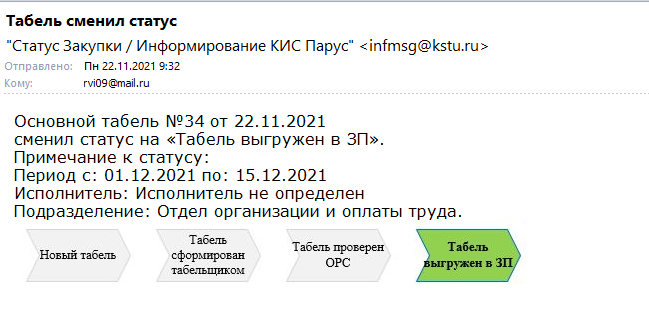 Изменения через корректирующий табель
Поддержка пользователей
Техническая поддержка
Не получается войти в ИС Парус, 
в Управление информационных технологий (УИТ) – заявка в тех. cервис https://www.kstu.ru/ekds/www_init_tus.jsp
Поддержка по работе с ИС Парус (вошли в систему), 
в Отдел по работе с сотрудниками(ОРС) 
каб. А-113 Телефоны: (843) 231-39-72, 231-42-04